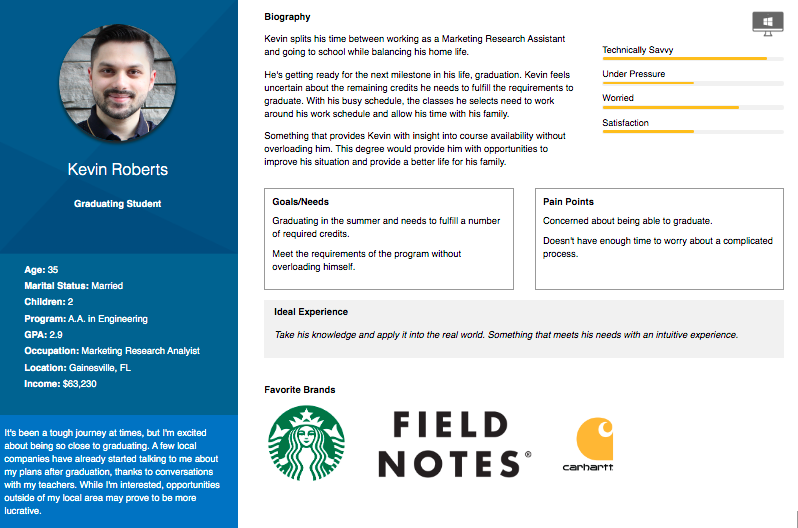 Santa Fe College March 2019
Created by Joshua Rapp UX/UI Designer
Kevin Roberts User Journey
Academic Planning v1
Finish Button
eSanta Fe Login
Cards
Advisor
Cards
Matrix
eSanta Fe Menu
Matrix
Term
Course Details
AP button on Dashboard
Hard Error
Term
Next Button
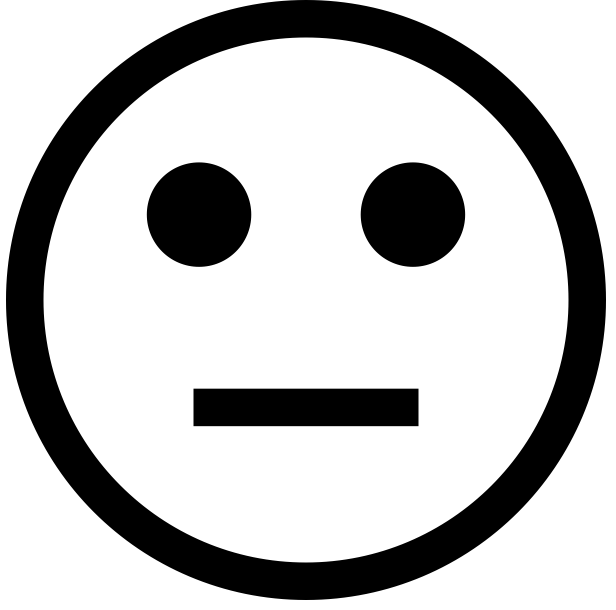 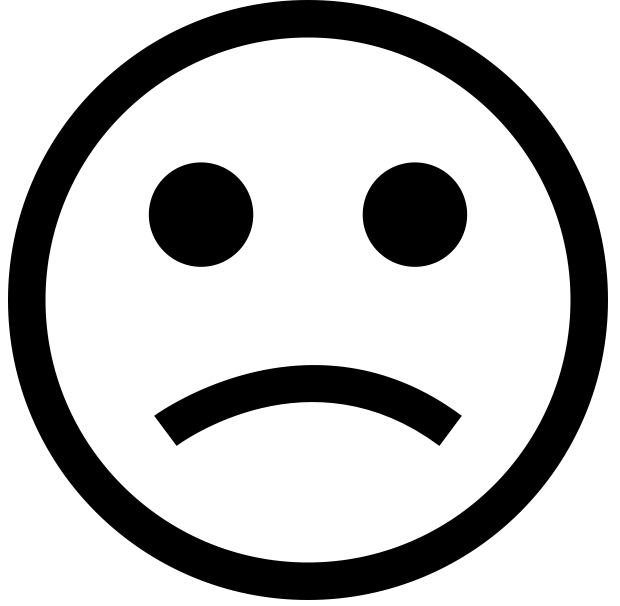 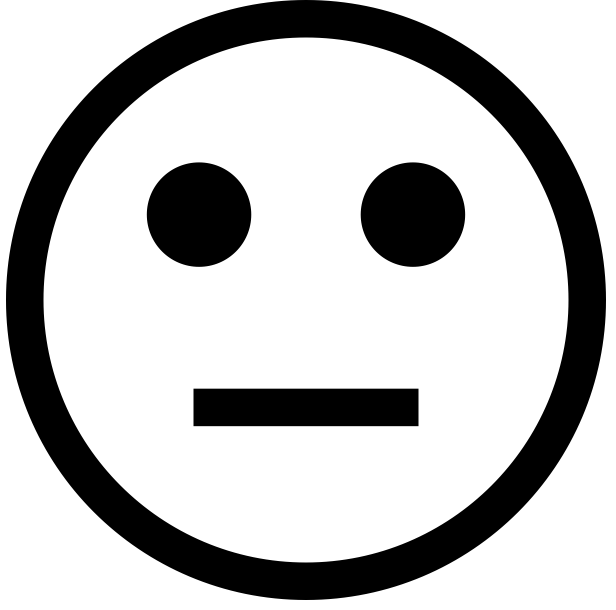 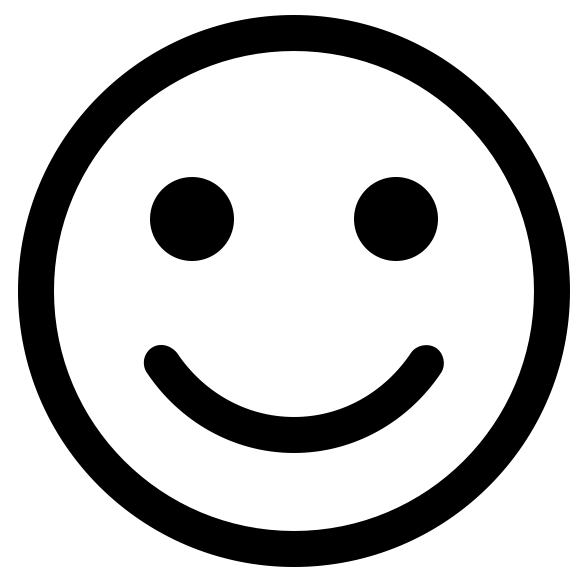 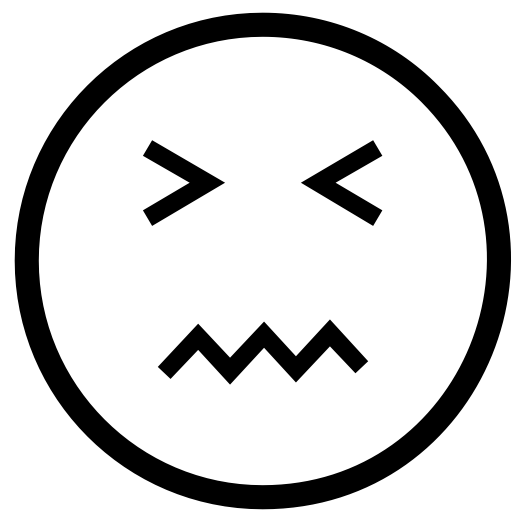 Created by Joshua Rapp UX/UI Designer
Santa Fe College March 2019
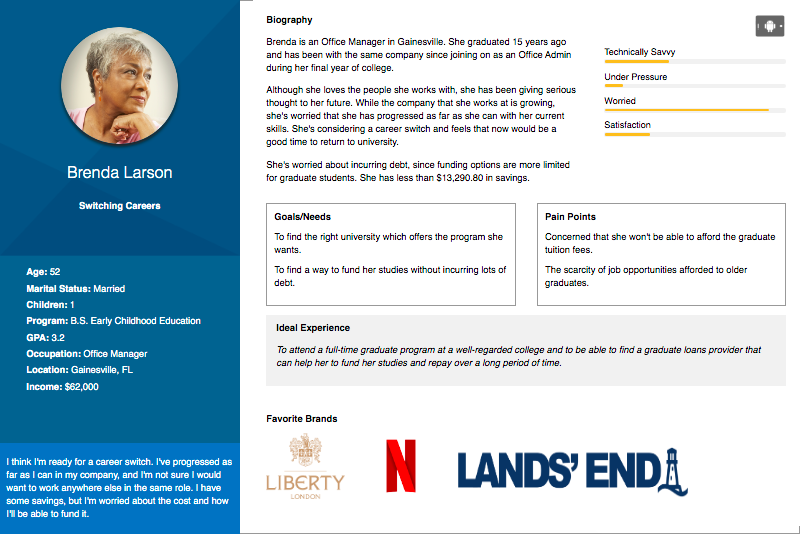 Santa Fe College March 2019
Created by Joshua Rapp UX/UI Designer
Brenda Larson User Journey
Academic Planning v1
Finish Button
eSanta Fe Login
Cards
Card
Next Button
Course Details
Matrix
eSanta Fe Menu
Course Add
Term
Submit for Review
Matrix
Term
Soft Error
Matrix
AP button on Dashboard
Advisor Chat Bot
Next Button
Advisor Chat Bot
Substitution Modal
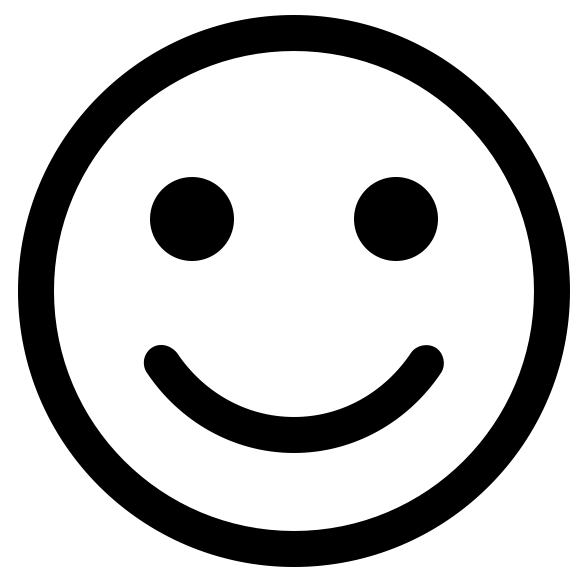 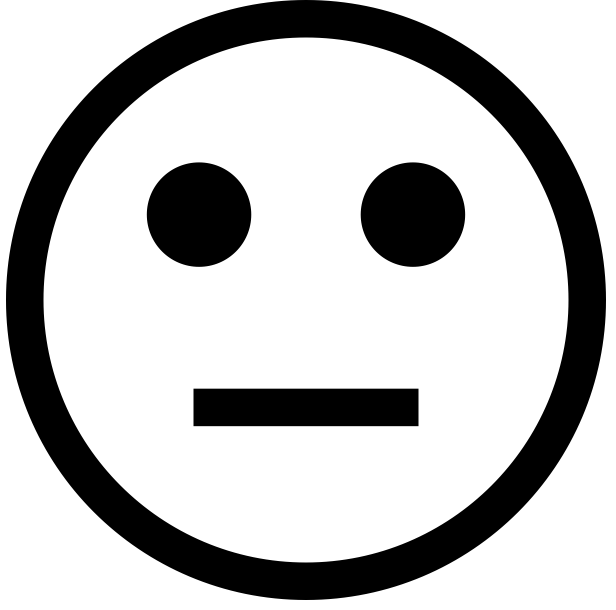 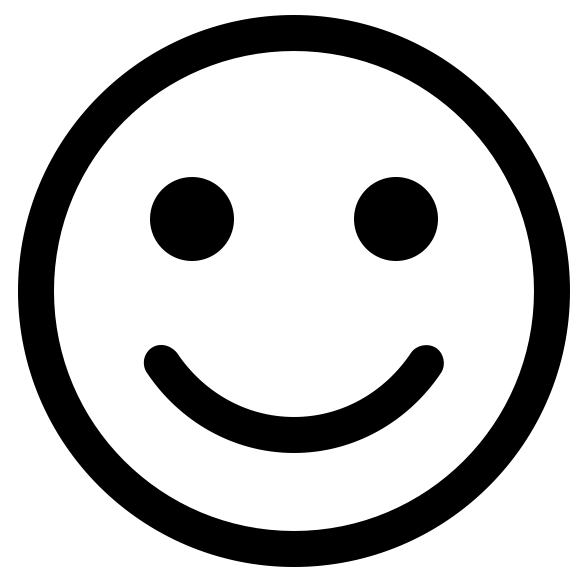 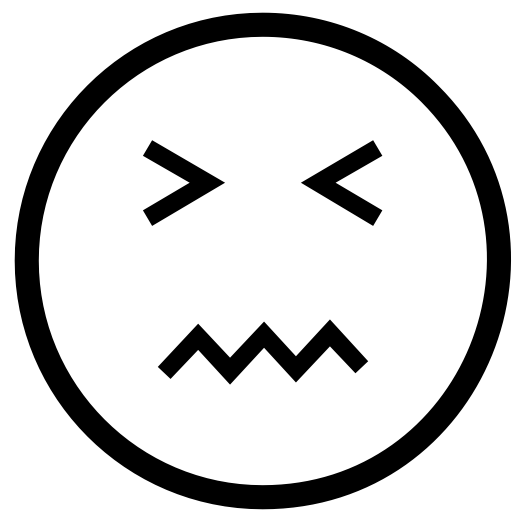 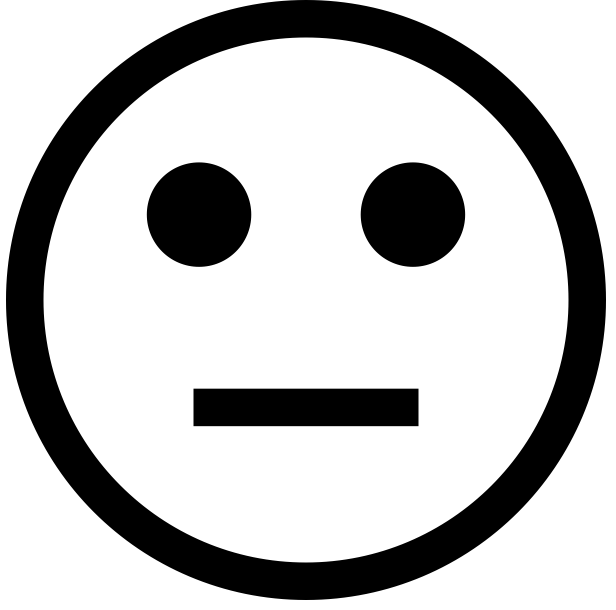 Created by Joshua Rapp UX/UI Designer
Santa Fe College March 2019
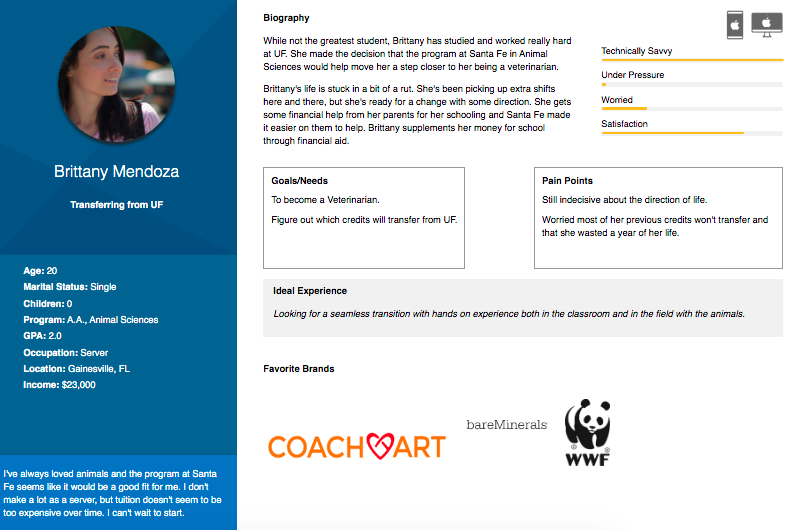 Santa Fe College March 2019
Created by Joshua Rapp UX/UI Designer
Brittany Mendoza User Journey
Academic Planning v1
Finish
eSanta Fe Login
Next
Course Details
Matrix
Submit for Review
Cards
eSanta Fe Menu
Card
Submit for Review
Term
Matrix
Course Add
AP button on Dashboard
Course Add
Advisor Chat Bot
Hard Alert
Advisor Chat Bot
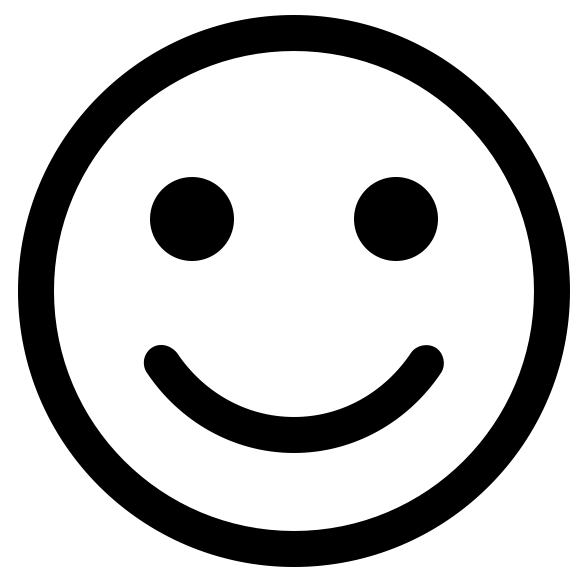 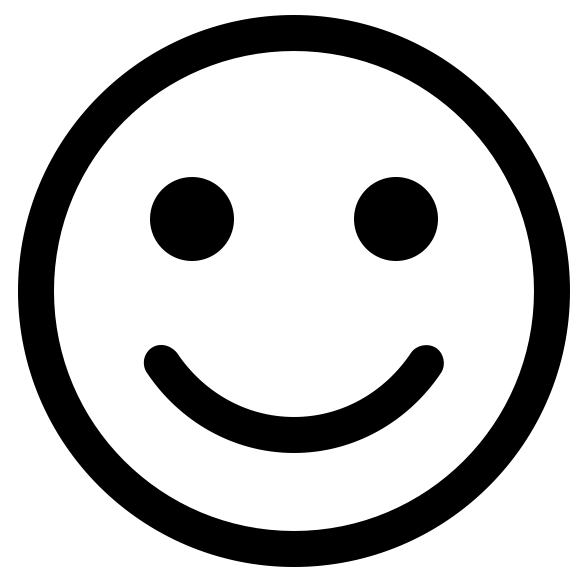 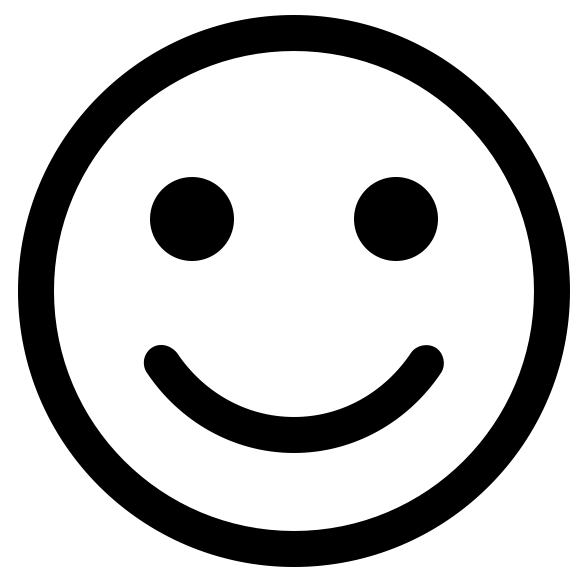 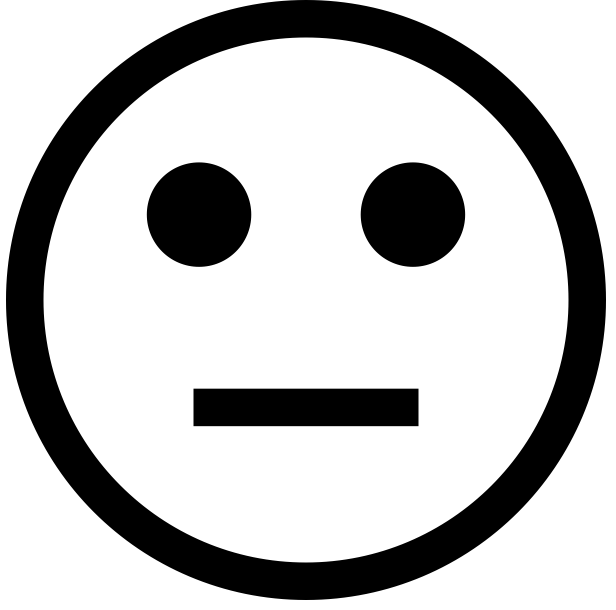 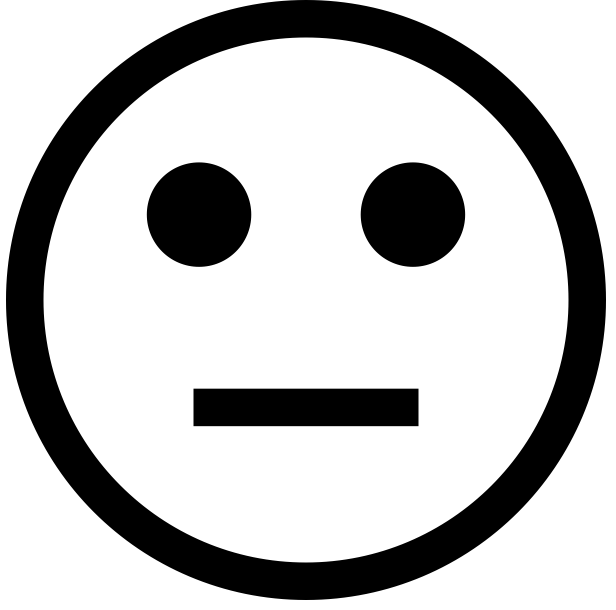 Created by Joshua Rapp UX/UI Designer
Santa Fe College March 2019
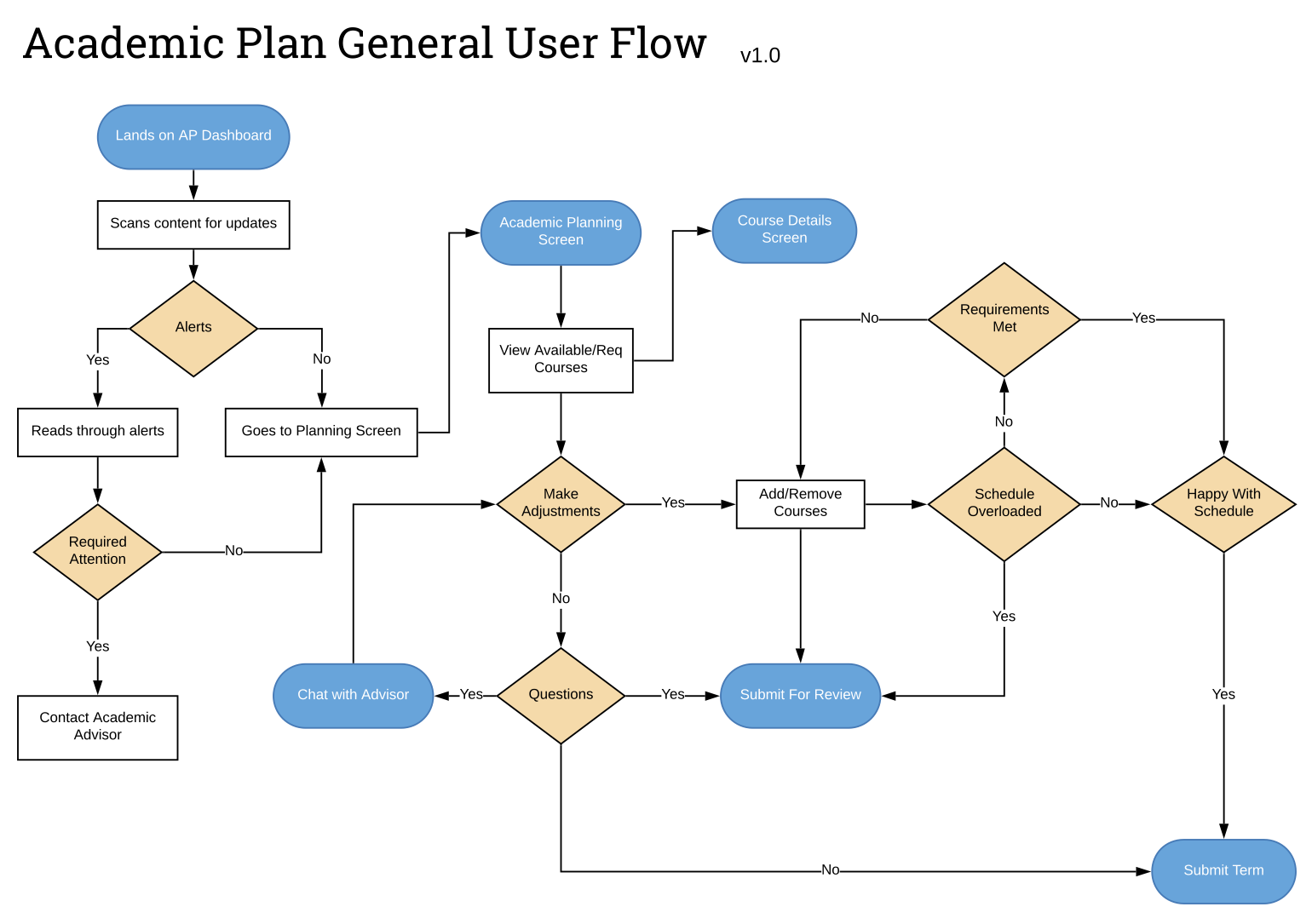 Santa Fe College March 2019
Created by Joshua Rapp UX/UI Designer